BOSNA I HERCEGOVINA 
MINISTARSTVO SPOLJNE TRGOVINE I EKONOMSKIH ODNOSA
KANCELARIJA ZA VETERINARSTVO BOSNE I HERCEGOVINE
БОСНА И ХЕРЦЕГОВИНА
МИНИСТАРСТВО СПОЉНЕ ТРГОВИНЕ И ЕКОНОМСКИХ ОДНОСА 
КАНЦЕЛАРИЈА ЗА ВЕТЕРИНАРСТВО БОСНЕ И ХЕРЦЕГОВИНЕ
BUDŽET ZA GRAĐANE ZA 2023. GODINU
Sarajevo, Jun 2023
RUKOVODSTVO
Poštovani sugrađani, Kancelarija za veterinarstvo Bosne i Hercegovine vam u ovoj brošuri predstavlja „Budžet za građane za 2023. godinu“.

Saša Bošković, direktor Kancelarije 

Saša Bošković, direktor Kancelarije za veterinarstvo Bosne i Hercegovine, rođen je 18.05.1971. godine u Tuzli. Srednju medicinsku školu završio je u Memićima kod Zvornika. Na Fakultetu veterinarske medicine u Beogradu diplomirao je 1988. godine.
Na poziciji direktora Kancelarije za veterinarstvo Bosne i Hercegovine imenovan je 05. Maja 2021. godine.
Radni vijek je započeo u Ministarstvu poljoprivrede, vodoprivrede i šumarstva Republike Srpske na poziciji graničnog veterinarskog inspektora. U periodu od 2000-2020. godine, obavljao je funkciju direktora JP  veterinarske ambulante “Osmaci”. Od 2013. godine, u dva mandata vršio je funkciju predsjednika Veterinarske komore Republike Srpske.
 Jedan je od osnivača Višegradske grupacije  (Višegrad VET+) zemalja Centralne Evrope i član Upravnog odbora JU Veterinarskog instituta Republike Srpske “ Dr Vaso Butozan” Banja Luka.
Kroz međunarodne aktivnosti, kao član skupštine Federacije veterinara Evrope (FVE) i član skupštine Svjetske veterinarske asocijacije (WVA) aktivno je radio na promociji i poboljšanju međunarodnog položaja Bosne i Hercegovine i Republike Srpske u oblasti veterinarstva. Koordinator je međunarodnog projekta fondacije Dogs -Trust BiH za edukaciju školske djece i sprovođenje besplatne sterilizacije, kastracije i vakcinacije protiv bjesnila napuštenih i vlasničkih pasa.
O KANCELARIJI
Odlukom Vijeća ministara 18. decembra 2000.godine utemeljena je Kancelarija za veterinarstvo Bosne i Hercegovine (KZV BiH). Ovaj državni organ je naležan Ministarstvu spoljne trgovine i ekonomskih odnosa Bosne i Hercegovine (MSTEO BiH).
Sjedište Kancelarije je u Sarajevu, uz Agenciju za obilježavanje životinja, kao organizacionoj jedinici Kancelarije čije je sjedište u Banja Luci.
Pravni okvir za djelovanje Kancelarije propisan je Zakonom o veterinarstvu i Bosne i Hecegovine (Službeni glasnik Bosne i Hercegovine, br. 34/02  Pravni okvir za djelovanje Kancelarije propisan je Zakonom o veterinarstvu i Bosne i Hecegovine (Službeni glasnik Bosne i Hercegovine, br. 34/02)
Provođenje zakonom propisanih nadležnosti Kancelarija za veterinarstvo (KZV) obavlja harmonizovano i u skladu sa operativnim aktivnostima entitetskih veterinarskih službi, te u skladu sa aktivnostima Veterinarske službe Distrikta Brčko.
Sve to sa ciljem unapređenja efikasnosti i efektivnosti ukupnog sistema službe u Bosni i Hercegovini te održavanja statusa - međunarodno priznatog državnog veterinarskog servisa. 
 Radi osiguranja svega navedenog Kancelarija za veterinarstvo kontinuirano provodi slijedeće aktivnosti:
predlaže propise i koordinira provedbe jedinstvenih mjera, metoda i postupaka kontrole zaraznih i parazitarnih bolesti životinja s lista A i B Međunarodnog zoosanitarnog kodeksa O.I.E.-a;
predlaže veterinarske uslove za međunarodni promet (izvoz iz Bosne i Hercegovine i uvoz u Bosnu i Hercegovinu) životinja, sirovina, otpadaka i proizvoda životinjskog porjekla;
predlaže uslove za registrovanje objekata za klanje životinja i provedbu jedinstvenog postupka registrovanja objekata za proizvodnju, preradu, obradu, doradu ili čuvanje proizvoda i sirovina životinjskog porjekla namijenjenih izvozu, odnosno uvozu;
predlaže propise za provedbu jedinstvenog programa monitoringa i kontrole rezidua za životinje , te proizvode i sirovine životinjskog porjekla; koordinira rad granične veterinarske inspekcije i predlaže propise za utvrđivanje jedinstvene dokumentacije za uvoz, odnosno izvoz životinja, sirovina, otpadaka i proizvoda životinjskog porjekla te uspostavljanje jedinstvenog informacijskog sistema granične veterinarske inspekcije
NADLEŽNOSTI KANCELARIJE ZA VETERINARSTVO
Utvrđuje jedinstvenu politiku za uvoz, odnosno izvoz
Koordinira rad mreže dijagnostičkih laboratorija uz narodne propise iz oblasti veterinarstva
Usklađuje propise Bosne i Hercegovine sa relevantnim propisima EU
Predlaže propise uslova za registrovanje objekata, kao i jedinstvenu proceduru provođenja registracije
Predlaže propise jedinstvenog programa kontrole i monitoringa rezidua
Provodi nadzor i kontrolu uvoza/izvoza/provoza preko granične veterinarske inspekcije i koordinira rad veterinarskih inspekcija u unutrašnjem prometu i objektima
Upravlja programom identifikacije i kontrole kretanja životinja 
Ostvaruje saradnju s međunarodnim institucijama (WOAH, WHO, FAO, WTO, Evropska Unija).
Predstavlja Bosnu i Hercegovinu u međunarodnim institucijama iz oblasti veterinarstva 
Prati međunarodne propise iz oblasti veterinarstva
Usklađuje propise Bosne i Hercegovine sa relevantnim propisima Evropske Unije
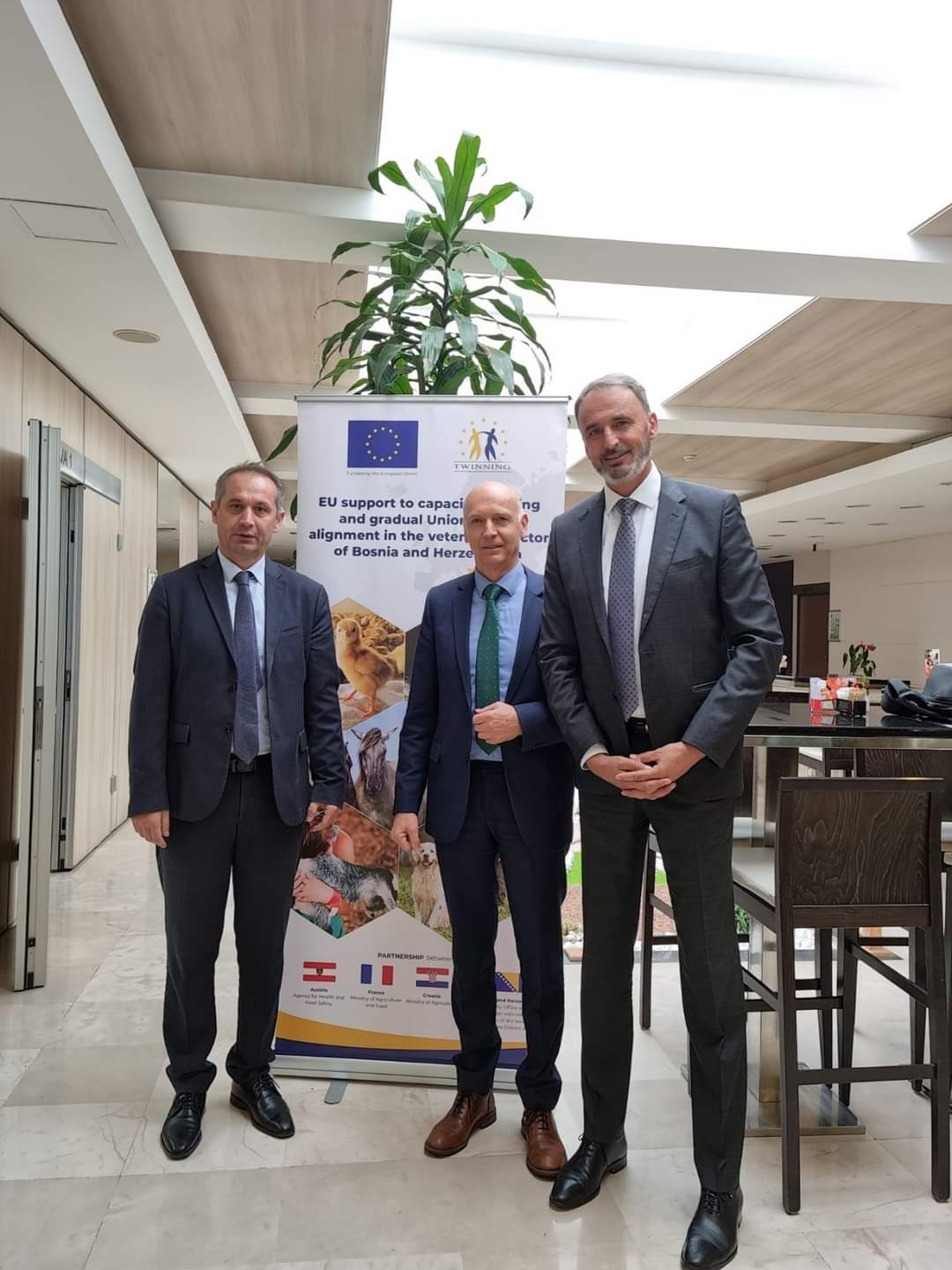 ORGANIZACIONA STRUKTURA KANCELARIJE
Kancelarija direktora 
Odjeljenje za zdravlje i dobrobit životinja
Odjeljenje za sigurnost hrane i uslove u objektima
Odjeljenje veterinarske inspekcije
Odjeljenje granične veterinarske inspekcije
Agencija za obilježavanje životinja čije je sjedište u Banja Luci
Odjeljenje za pravne,finansijske i administrativne poslove
BUDŽET KANCELARIJE ZA VETERINARSTVO BIH 2023.
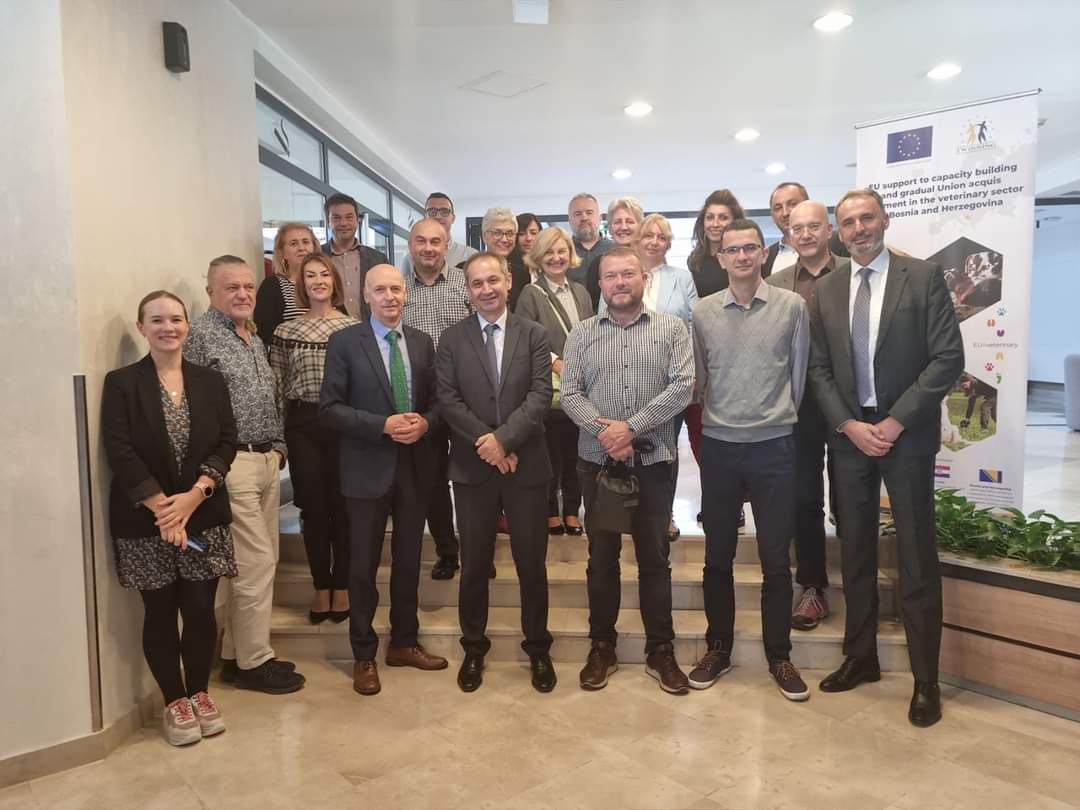 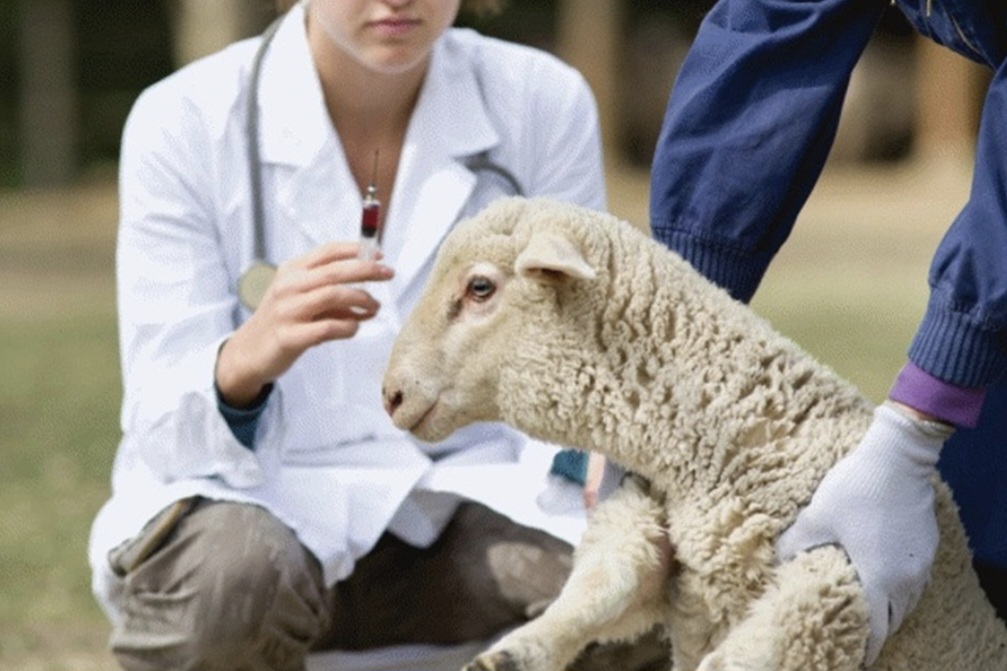 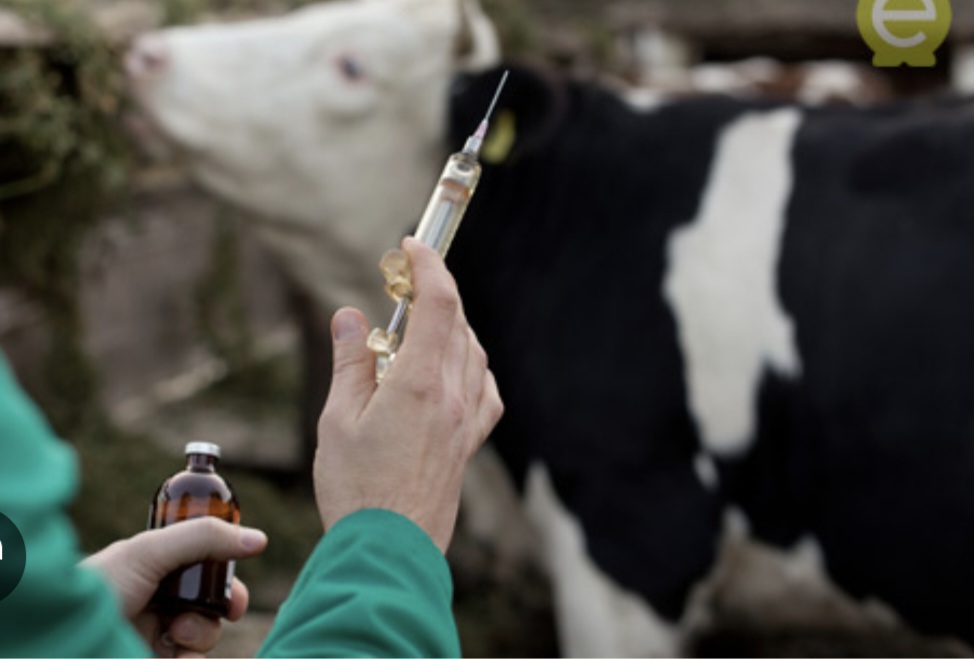 PRIHODI KOJE U OKVIRU SVOJE NADLEŽNOSTI OSTVARUJE KANCELARIJA ZA VETERINARSTVO BOSNE I HERCEGOVINE
Komentari _____________________
Ime i prezime: Simović Živana
e-mail: zivana.simovic@vet.gov.ba
Organizacija:0806
Kancelarija za veterinarstvo Bosne i Hercegovine
Maršala Tita 9a/2
71 000 Sarajevo